Warm Up 4 min 2/21/19 Thursday
The 4 parts of blood 
 2) Four ways to care for the circulatory system 
Answer
 plasma, red blood cells, white blood cells, and platelets
2) Schedule a Yearly Checkup. Get Physical. Eat Healthy. Control Cholesterol.
Today Agenda
1) Warm Up 4 min 
2) Video (Circulatory System ) 5 min 
3) Group Activity 15 min / Quizizz
4) Group Work Time 20 min 
Important Reminder
Weekly Homework Circulatory System Foldable due is Friday
Respiratory and Circulatory System Open Note Quiz is this Friday.
Student Group Presentation  circulatory system is this Friday. (Bryce, Jaron, Azahreya, Mya and Bentrad)
Video (4;28 min)
https://www.youtube.com/watch?v=ruM4Xxhx32U
Quizizz
https://quizizz.com/admin/quiz/start_new/5c6ed7338c4df1001ac2ec3e
Group Work (15 min )
Heart Beat Lab 
Write your group member name. (It will be graded)
Pulse Rate: Heart rate is the speed of the heartbeat measured by the number of contractions (beats) of the heart per minute (bpm)
For children ages 6 to 15, the normal resting heart rate is between 70 and 100 bpm,
Group Project- 20 min
1) In your Group Project there are minimum 8 slide show
2) One for the tittle and group member name, one slide for the diagram and one slide for a video under 5 min 
3) Rest of the five slides will about the questions answer. (Four important items on the list Main Functions, Main Organs, How this system interact with other systems, Fun Facts. ) 
4) You will come together now and work on the google slide (You can work at the same time if you share the document ) 
5) Remember your due dates for the presentation. 
6) Add Kahoot or Quizizz as last slide of your presentation (it will graded) and add the link last slide show.
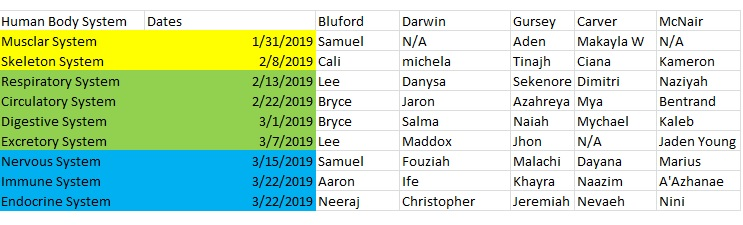